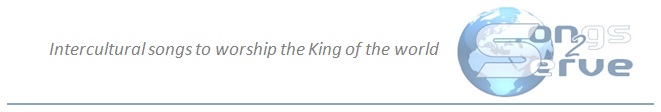 Ey Eesa Nazdam Bia
Persian Christian worship song
English Translation; © 2009 Cindy Shayesteh and Ian Collinge
Ey Eesa nazdam beeya,Bahre man baash rahnam
ای عیسی نزدم بیا
بهر من باش راهنما
Dar dast-hayat een jaanam,Ey haadeeyeh neekooyam
در دستهایت این جانم
ای هادی نیکو یم
Come Lord Jesus to my side, Come and be my one true guide
I am wholly in Your hands, Gentle Saviour, Son of Man.
Teshneye vojoodetamTeshneye hozooretam
تشنه وجودتم
تشنه حضورتم
Darkhaast konam Monjeeyam,Hameeshe baash rahbaram.
درخواست کنم منجی ام
همیشه باش رهبرم
I am thirsty for Your being, For Your presence I am YearningI am asking, O my Saviour, Be my Guide for ever more
Ghaalbam raa nagoshaayam,Heechkas raa jaa nadaham.Tanhaa hozoorat khaaham,Ey Eesaaye masloobam
I put full trust in You now, To Your majesty I bowBe my sovereign Lord within, O Messiah, precious king
Teshneye vojoodetamTeshneye hozooretam
تشنه وجودتم
تشنه حضورتم
Darkhaast konam Monjeeyam,Hameeshe baash rahbaram.
درخواست کنم منجی ام
همیشه باش رهبرم
I am thirsty for Your being, For Your presence I am YearningI am asking, O my Saviour, Be my Guide for ever more
Be to tavakol daaram,Dar har cheez baash rahbaram.Saltanat kon dar ghalbam,Ey Maseehe mahboobam
I will guard my heart, my throne, You can enter, You alone. Your dear Presence, I desire, O my crucified Messiah.
Teshneye vojoodetamTeshneye hozooretam
تشنه وجودتم
تشنه حضورتم
Darkhaast konam Monjeeyam,Hameeshe baash rahbaram.
درخواست کنم منجی ام
همیشه باش رهبرم
I am thirsty for Your being, For Your presence I am YearningI am asking, O my Saviour, Be my Guide for ever more